Be a Designer
Year 3 Week 12 Day 2
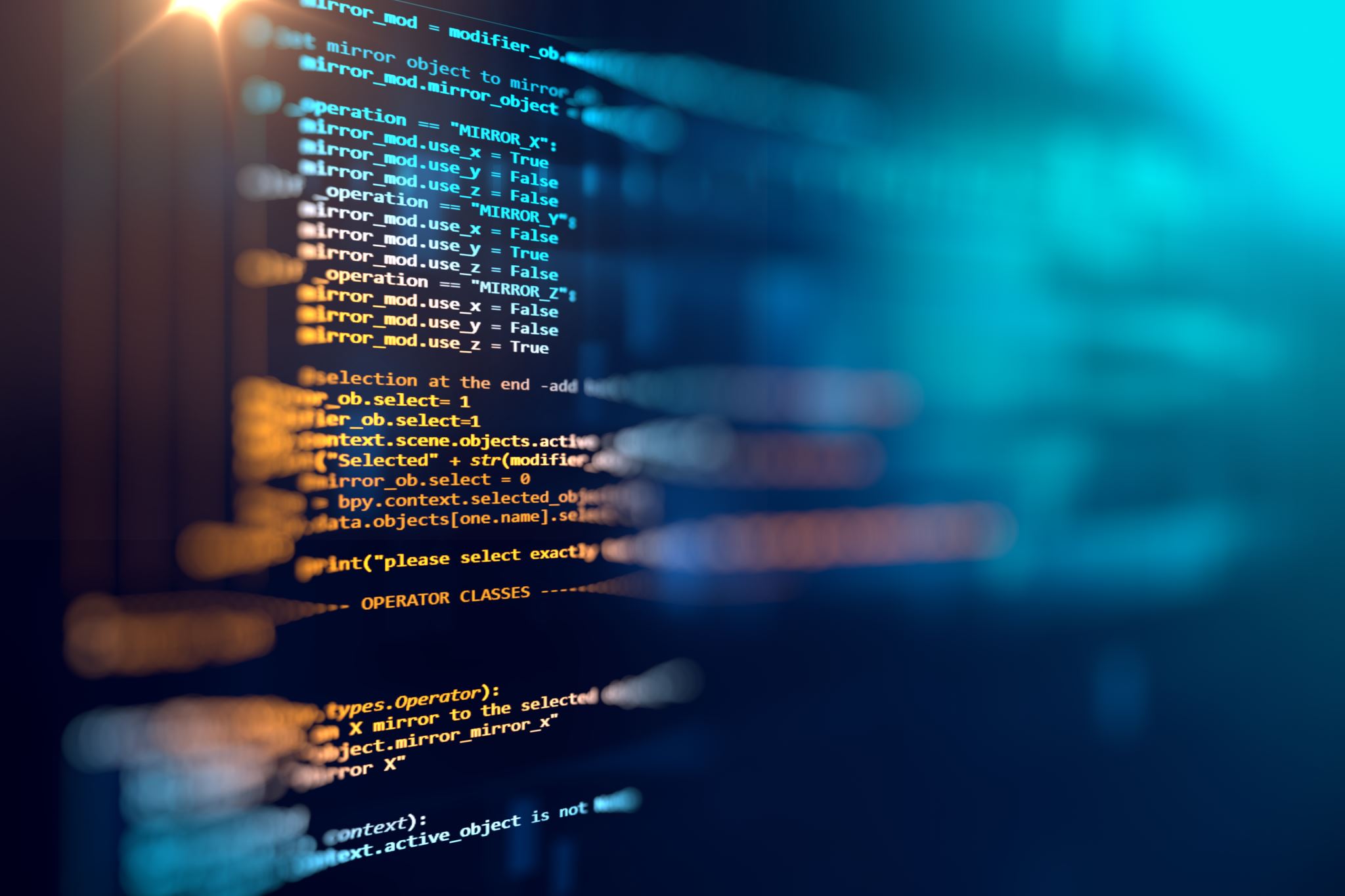 Lesson Objective
Make coding with multiple algorithms
Key Vocabulary
Hook Activity – Pair Activity (10 mins)
Each pair brainstorm and write what are some examples of computer-controlled devices that demonstrate multitasking capabilities, and how do they perform simultaneous tasks?
Main Activity (Pair activity – 35 mins): Perform Project  “Coding the program for a Dance Battle’ on pg 76-77.
Extension Task
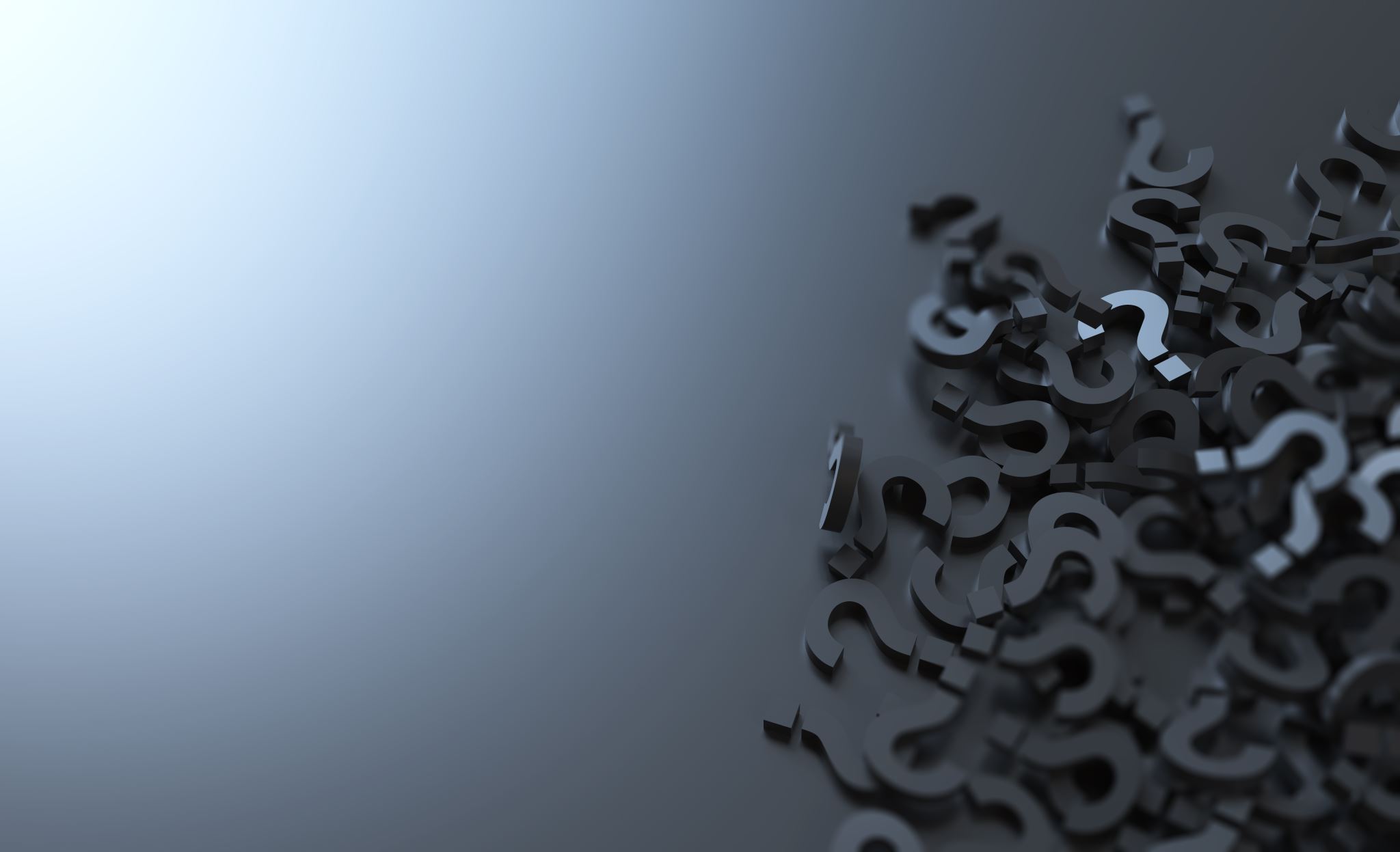 Exit Ticket
The teacher will display the question and take feedback from the student.
"How can coding incorporate multiple algorithms to enhance functionality and efficiency in a given application or system?"
Exit Ticket
https://quizlet.com/848677438/programs-with-multiple-algorithms-flash-cards/?i=37i6vf&x=1jqt 
Mark as Quiz 5.